Year 1– Physical Education – Summer 1 & 2: Games
Humans – keeping healthy
What will I learn?
We will learn to use varying speeds when running. We will also learn how to move our feet and arms. 
We will explore different methods of throwing. 
We will also practice short distance running.
Key Questions:
What does it mean to be a good sportsman? 
What strategies can you use to help you win this race…?
What are the rules for a relay race? 
Is it ok not to be good at every race?
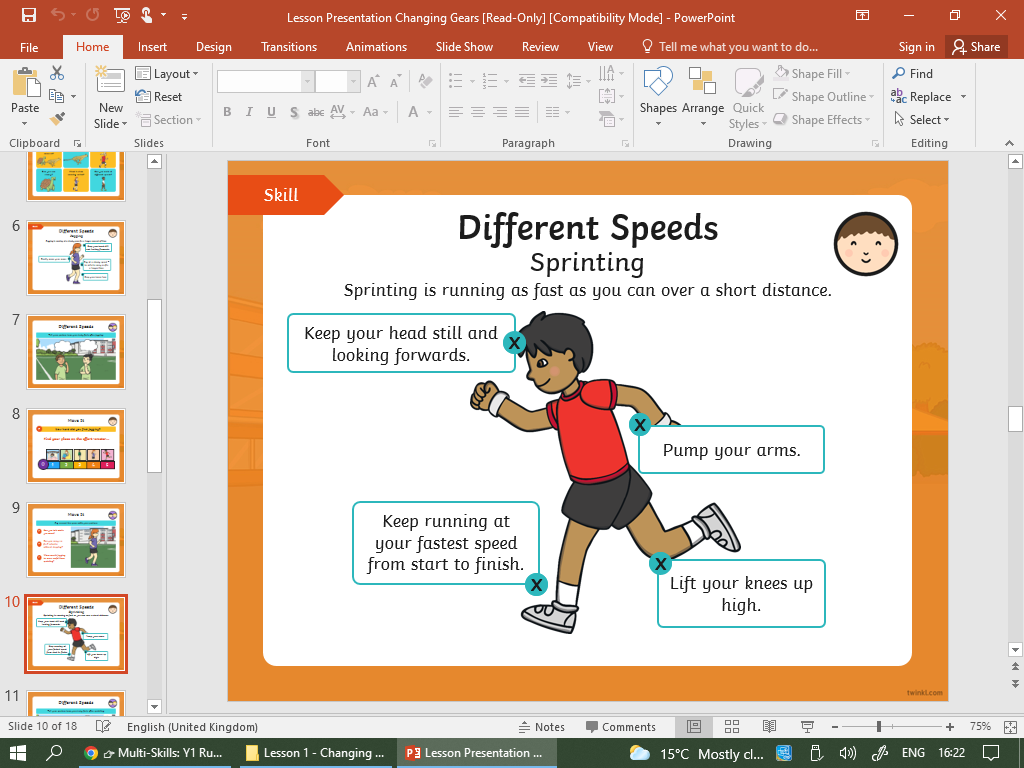 What have I learned already?
We have learned about the rules of each athletic sport in preparation for sports day. 
We started to consider how our peers feel and ways we should behave if we win or lose. 
We looked at how to handle the equipment safely and we thought about strategies to help us win.
Activity:
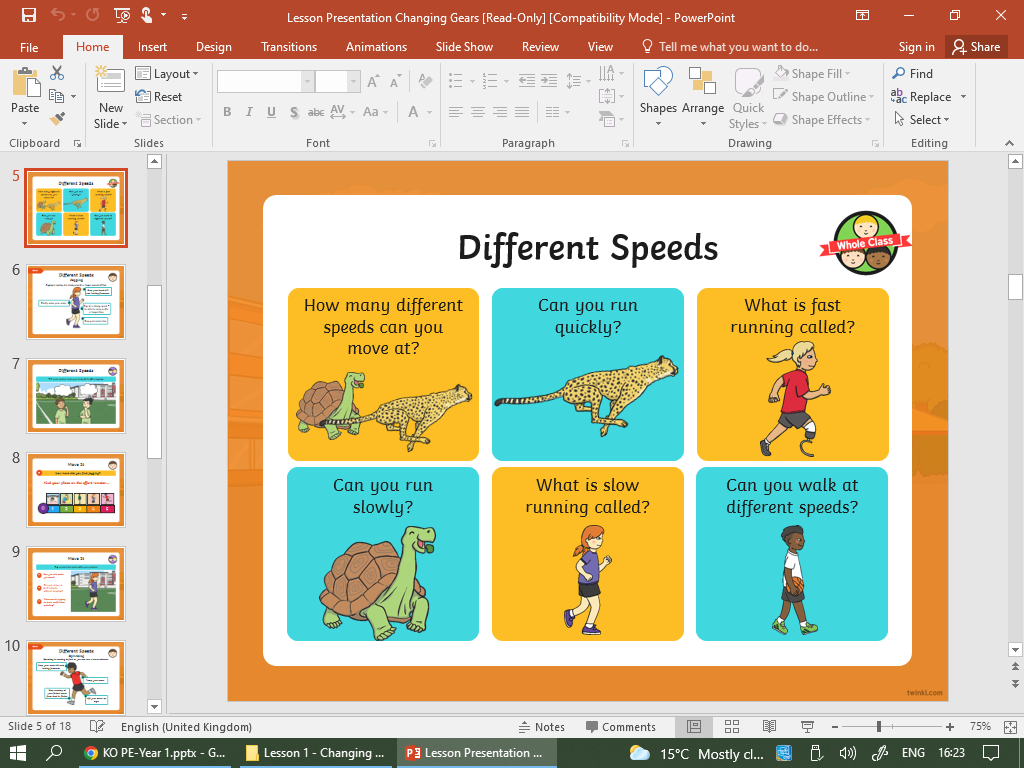 Key words:
Baton, start, finish, pace, speed, sprint, technique, strategy.